Урок математики.
Число и цифра 4.
Тема:
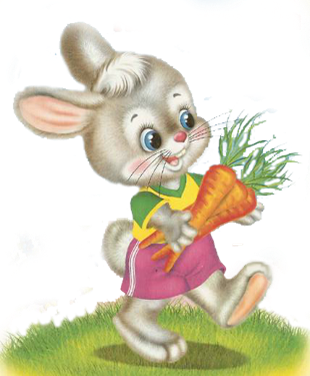 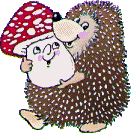 Учитель: Лягушина Л.В.
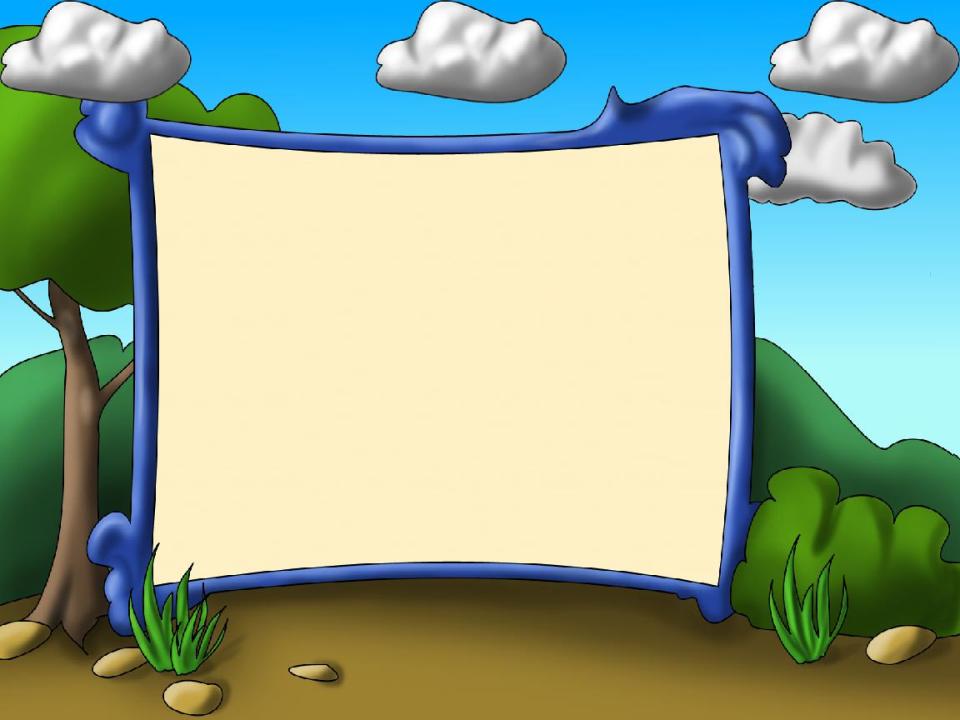 Ф
И
Р
Ц
А
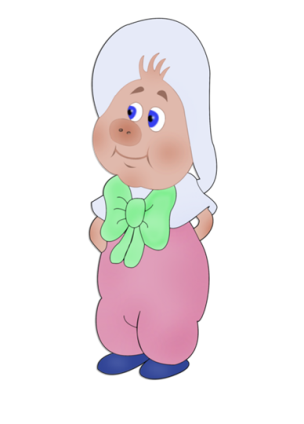 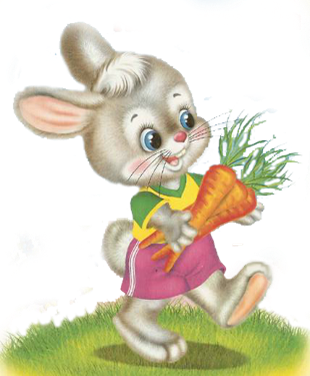 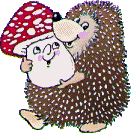 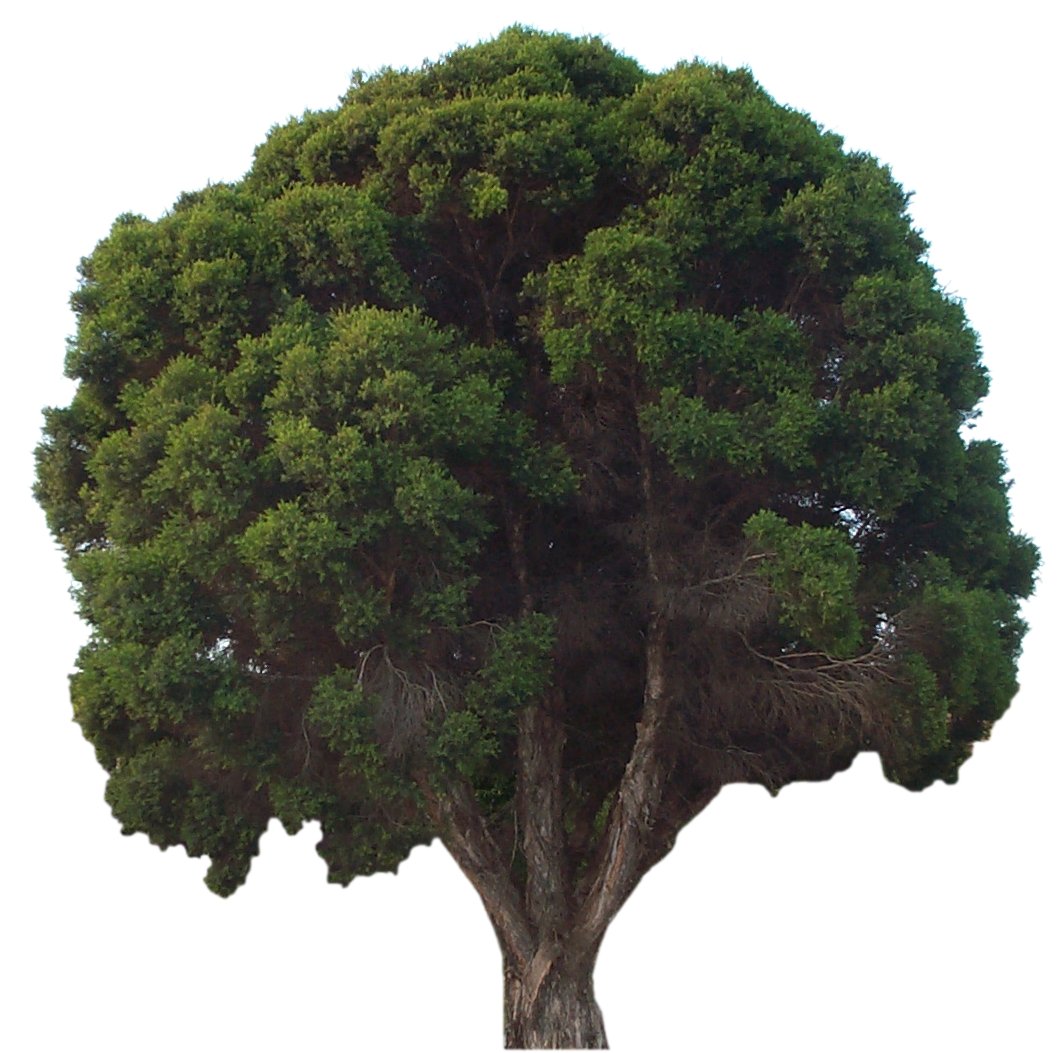 2
3
4
5
6
7
8
9
1
10
11
12
13
14
15
16
17
18
19
20
0
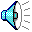 Сколько моркови съел зайчик? Сколько было моркови?
1


4
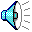 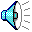 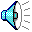 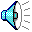 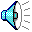 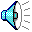 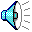 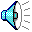 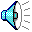 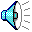 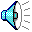 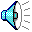 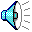 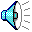 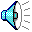 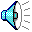 ТЕЛЕФОН
АЛЁ
В садике гулял павлин Словно важный господин. И три павлина за кустами. Сколько их? Считайте сами.
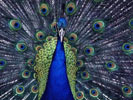 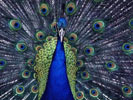 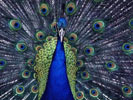 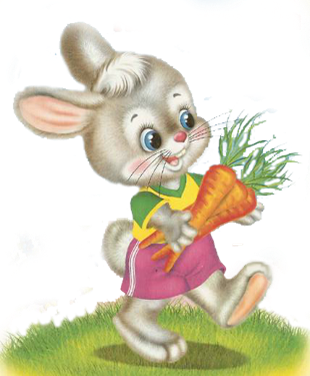 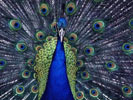 1+3= 4
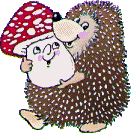 2 мяча у Вани,2 мяча у Ани.
Два мяча да два. Малыш! 
  Сколько их сообразишь?
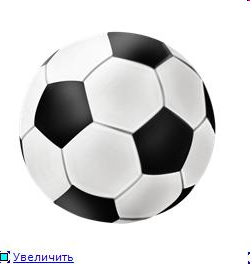 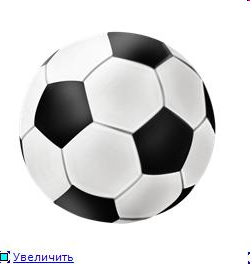 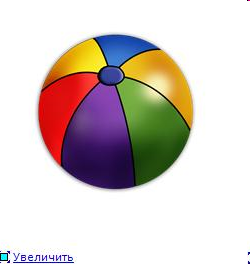 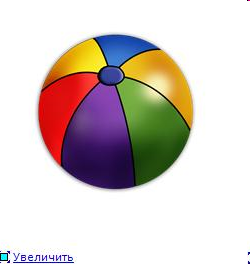 2+2= 4
Три пушистых кошечки улеглись в лукошечке,
Тут одна к ним прибежала -
Сколько вместе кошек стало?
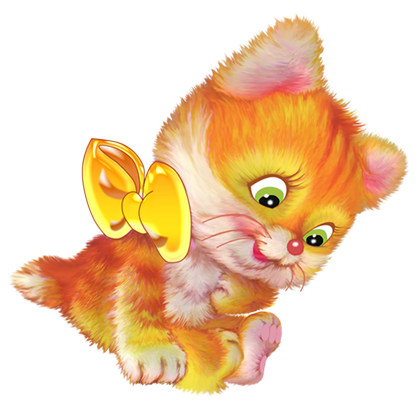 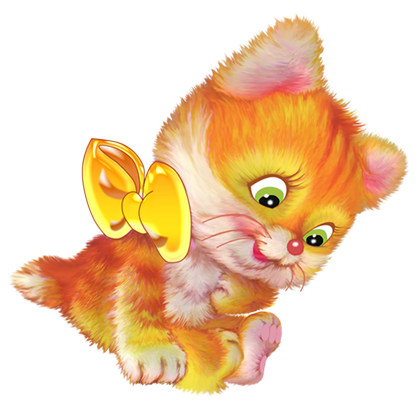 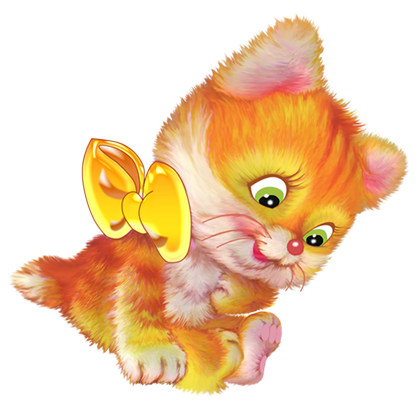 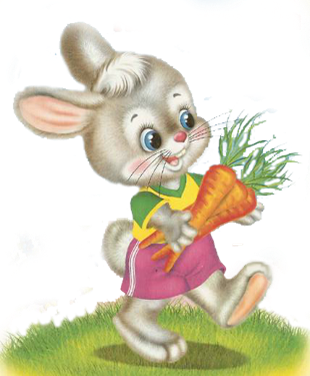 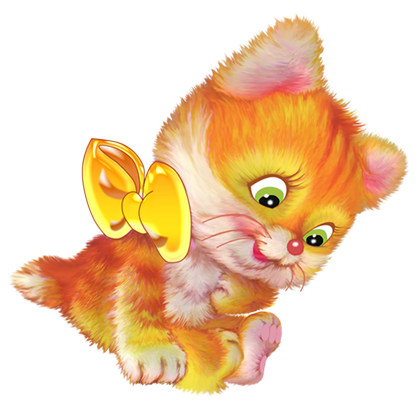 3+1= 4
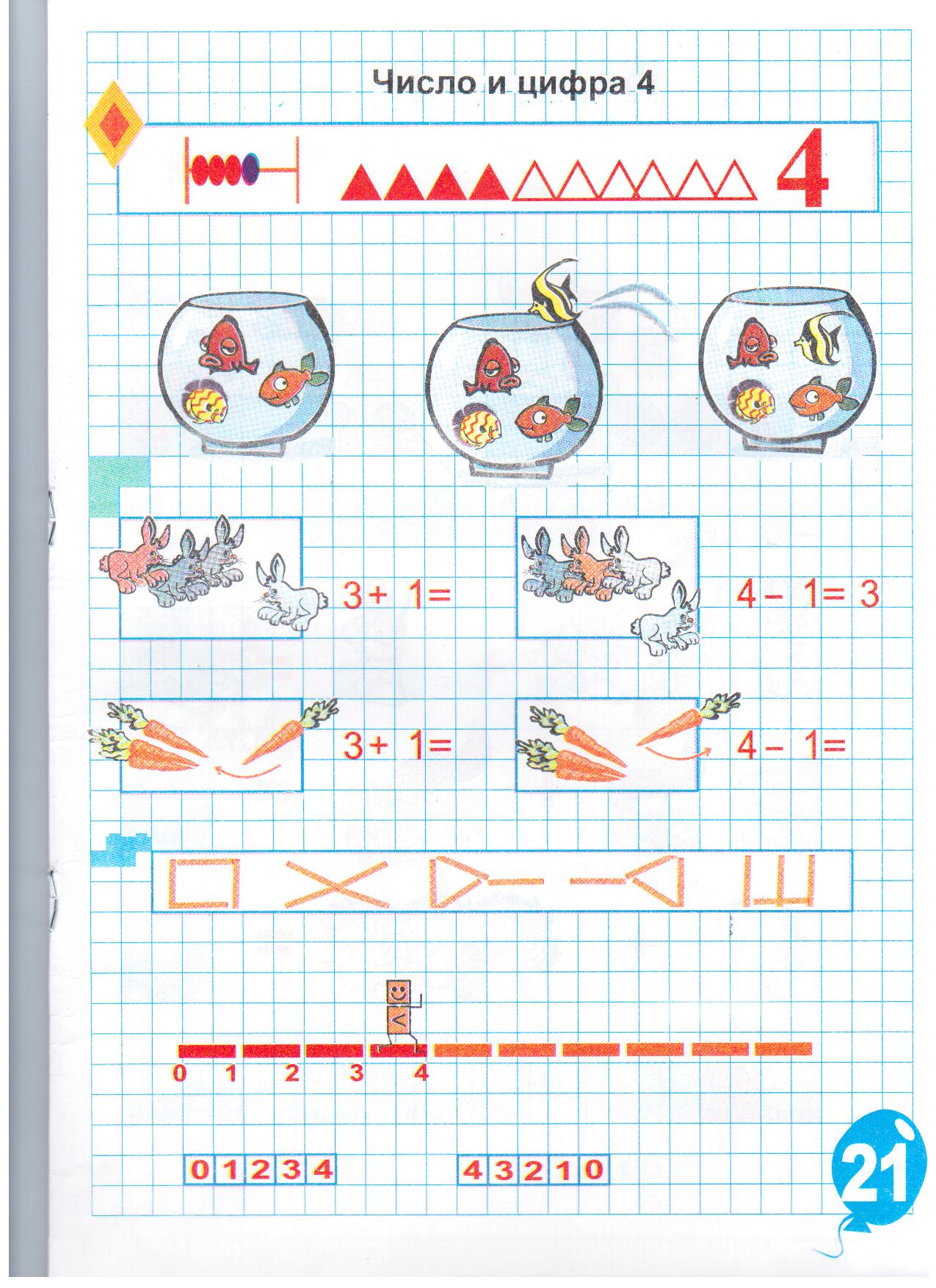 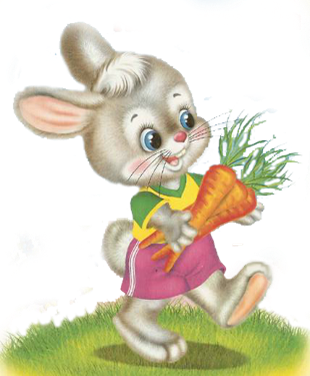 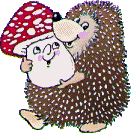 Образование числа
4
4
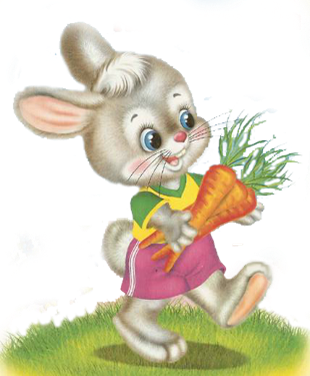 3
2
1
Состав числа
4
1
2
4
3
2
0
ЧЕТЫРЕ
4
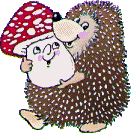 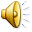 4
За тремя идут четыре,
Острый локоть оттопыря.
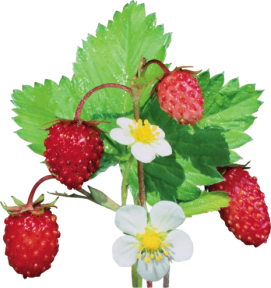 0
1
2
3
4
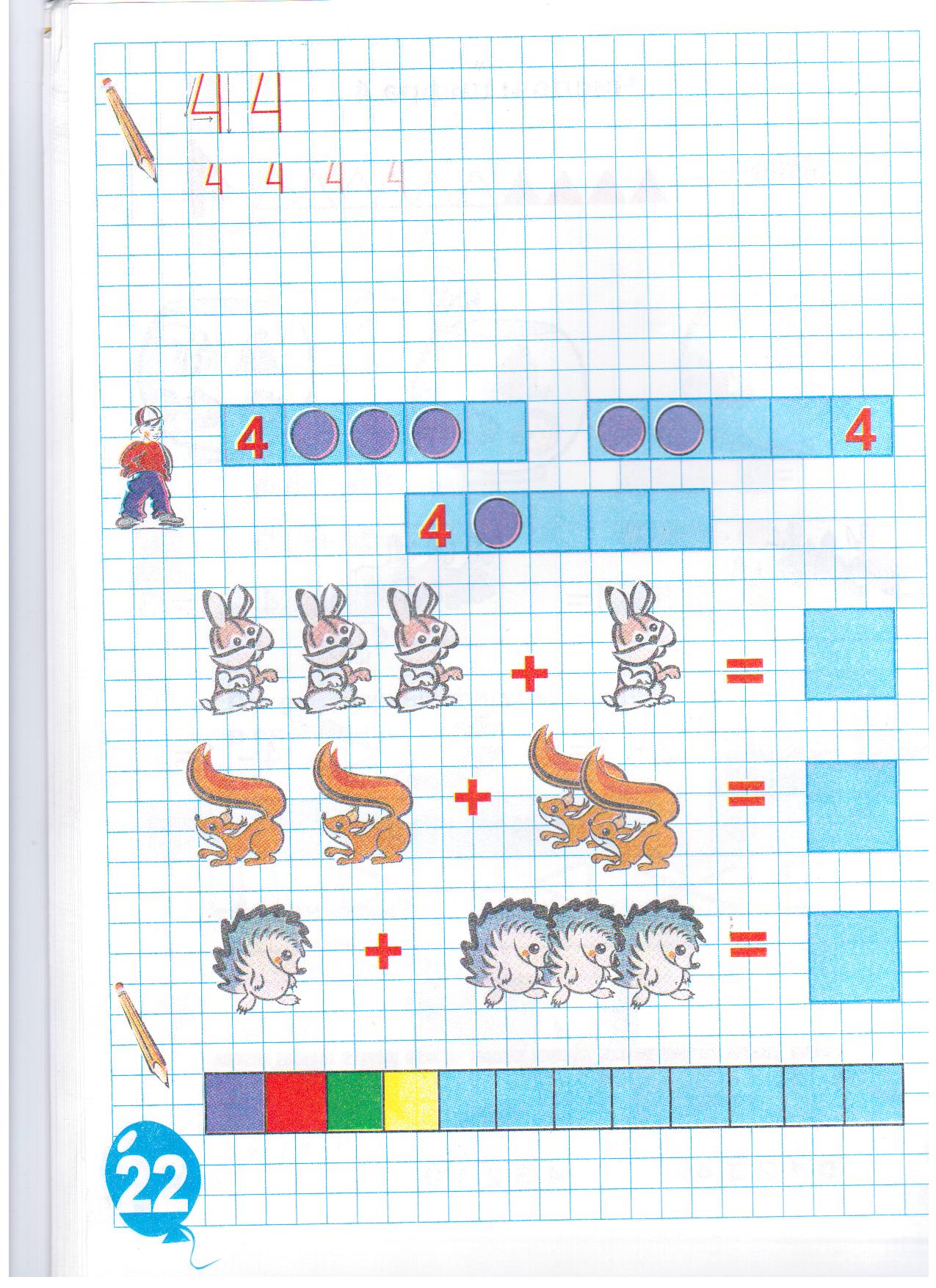 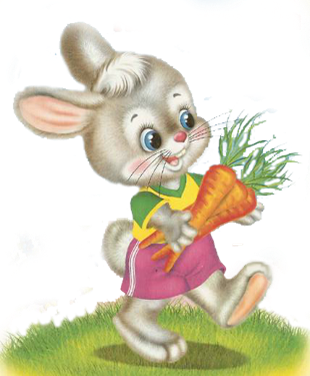 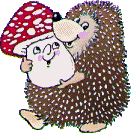 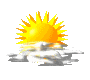 4
3
2
1
Состав числа 4
Игра «Назови соседа»
дом № 4            назовём жителей этого дома
1
2
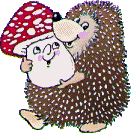 3
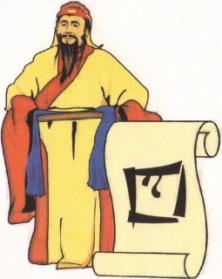 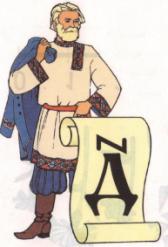 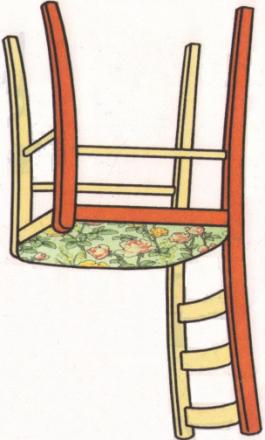 В Древней Руси
Китайская нумерация
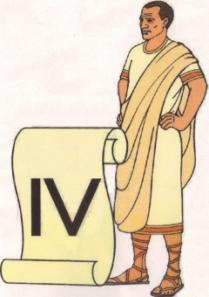 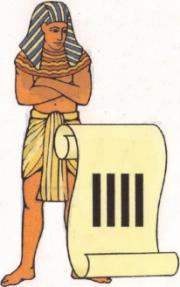 Римская нумерация
В Древнем Египте
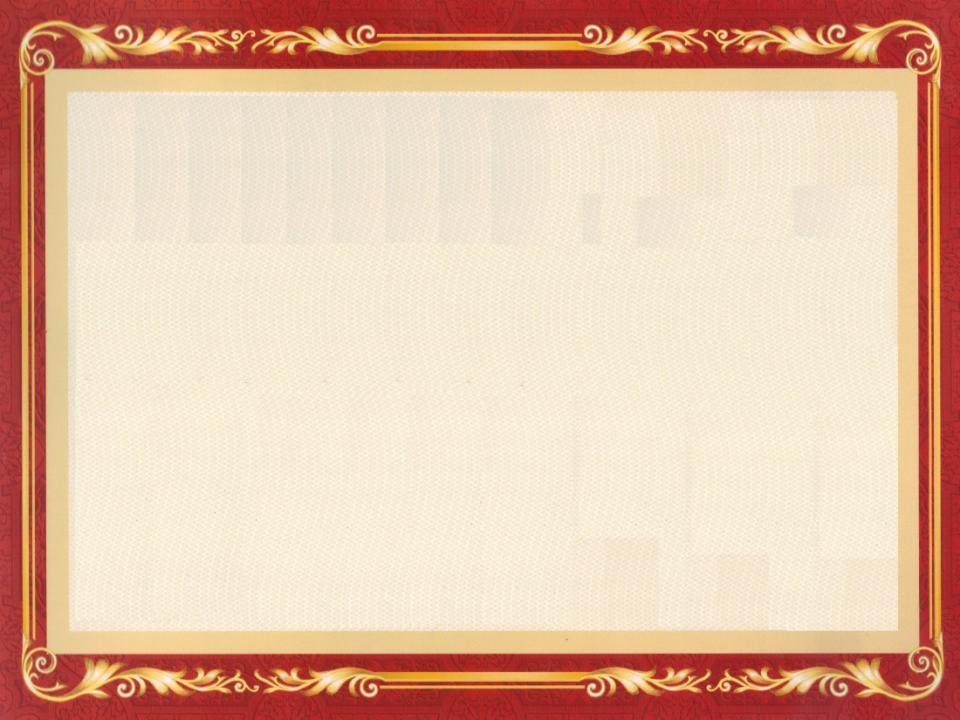 Магия числа
А теперь опять заглянем на минутку в наши магические книги. Итак, древние считали четверку символом устойчивости и прочности. Ведь она представлена квадратом, четыре стороны которого означают стороны света, четыре времени года, четыре стихии – Огонь, Землю, Воздух и Воду.
           А что означает четверка как число имени? Ани, Вадики, Пети, Светы и Зои! Знайте, что вас ждет успех в науке и технике. Вы трудолюбивы, надёжны, стойки и честны. На вас можно положиться в трудную минуту, так как именно тогда раскрываются с лучшей стороны качества вашего характера.
          Так что постарайтесь, чтобы волшебное предсказание древних магов стало явью!
Молодцы!
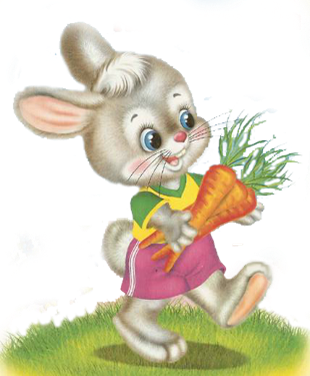 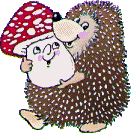